北京师范大学出版社 九年级 | 全一册
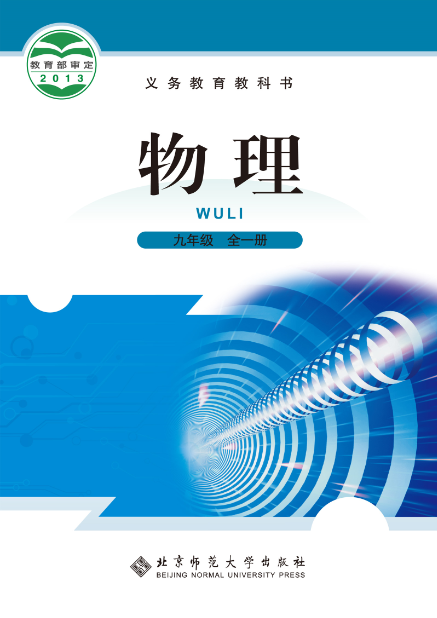 第十章 · 机械能、内能及其转化
第三节 探究—物质的比热容
设置情境，引出问题
我也会有这样的感觉,那么为什么会觉得沙滩上烫脚而海水中却不怎么烫呢?
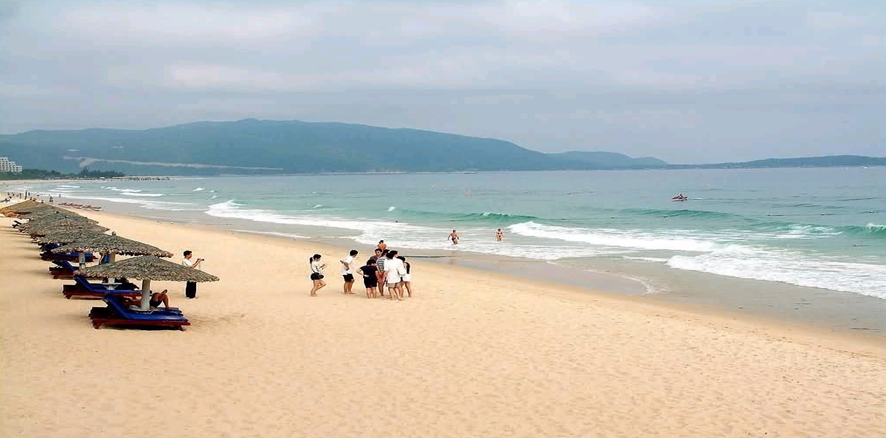 设置情境，引出问题
新疆有句谚语：
“早穿皮袄午穿纱 ，围着火炉吃西瓜”
海滨从２４℃－２８℃
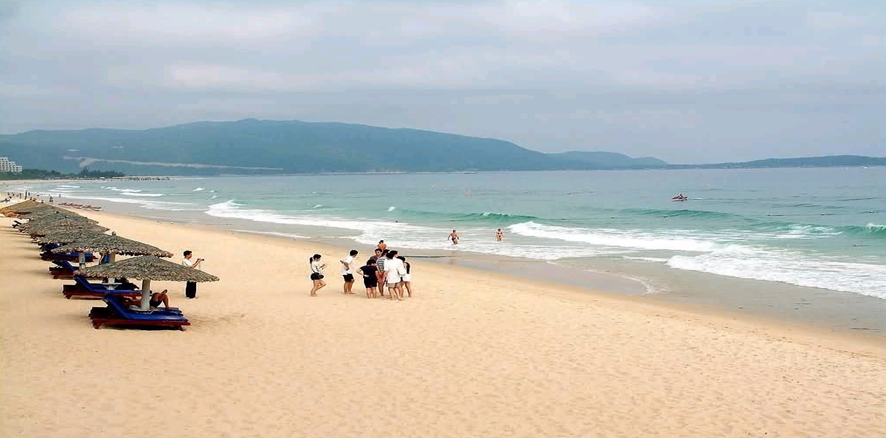 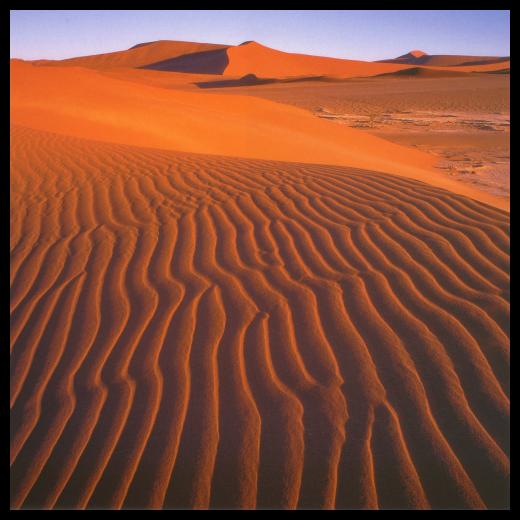 沙漠从５℃－３８℃
为什么同一纬度的海滨城市和沙漠地区的气温变化会如此大?
生活中的经验：
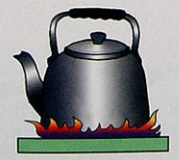 1.分别把一壶水和半壶水烧开，哪个吸热多？
2. 把一壶20 ℃水加热到50℃和加热到100℃，哪次吸热多？
结论：
同一种物质，吸收的热量跟物体的质量和升高的温度都有关系。
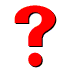 问题
对于不同的物质，当物体的质量和升高的温度都相同时，吸收的热量相等吗？
物体吸收热量的多少除了与物体的质量、物体升高的温度有关外,还与什么因素有关?
探究问题，分工合作
一、实验探究：物质的比热容
设计实验思路:
升高的温度
物质
质量
(1)要研究这个问题,必须保持         和                 相同。         不同。
(2)取两个______的烧杯盛放质量相同的两种液体  (水和煤油),  用_____    的两个电热器给它们加热使它们升高相同的温度,看它们所用的时间的长短。
相同
相同
实验:
水
煤油
实验
4min
10℃
30℃
2min
30℃
10℃
煤油
结论:(1)吸收相同的热量,         升高的温度的多.
(2)升高相同的温度,       加热时间长，      吸收的热量多,说明     的吸热本领大。
水
水
水
说明:
物质的种类
物体吸收热量的多少还与                     有关。
属性
物质
(1)比热容是物质的一种_____。它可以用来鉴别____ 。
(2)比热容的定义:
单位质量的某种物质在温度升高（降低）1℃时所吸收（放出）的热量叫做这种物质的比热容。
符号:c
(3)比热容的公式:
(4)比热容的单位:
焦耳/(千克·摄氏度) J/(Kg·℃)
读作：焦每千克摄氏度
二、查比热容表回答下列问题:
1.哪种物质的比热容最大?它为多少?
2.干泥土的比热容是多少?它表示什么意思?
3.不同物质比热容相同吗？同种物质比热容一定相同吗？（水与冰）
4.比热容反映了物质的什么特性？
吸放热本领的大小。比热容越大，吸放热本领越强。
读作?意义?
C水=?
必背:C水= 4.2×103焦/（千克.℃）
意义:    1千克的水温度升高(降低)1 ℃时需要吸收(放出)4.2×103焦的热量(Q).
8.4×103
2千克的水温度升高1 ℃时需要吸收__________焦的热量(Q).
2千克的水温度从30 ℃升高到40 ℃时需要吸收________    __焦的热量(Q).
8.4×104
*你会推算物质吸热、放热多少的公式吗？
三、生活·物理·社会
1、为什么沿海地区昼夜温差比较小，而内陆地区昼夜温差比较大呢？
2、为什么北方冬季供暖和汽车发动机冷却剂都用水作为工作物质呢？
三、生活·物理·社会
沿海地区昼夜温差变化不大，内陆温差之所以这么大的原因。
1. 调节气候作用
因为水的比热容大，
白天，它吸收的一定热量后，水升高的温度不多；
夜晚，它放出一定热量后，水降低的温度不多。
三、生活·物理·社会
汽车发动机用冷水来冷却的原因
2、用冷水冷却物体(冷却剂)
水的比热容大，在质量一定的条件下
水升高相同温度时，吸热多，用水作冷却剂效果好。
冬天的散热器用热水取暖
3、热水供暖？
水的比热容大，在质量一定的条件下
水降低相同温度时, 放热量多，用热水水取暖效果好。
四、热量的计算公式：
变化的温度
吸收或者
放出的热量
比热容
质量
比热容的单位：
热量的单位：
1.应用公式                            进行计算时，应注意
  统一各物理量的单位，采用国际单位制.
2.“温度”和“温度的变化”的区别
物体吸热，温度的变化
物体放热，温度的变化
某物体温度升高了          ，是指温度变化了
即：
某物体温度升高到          ，是指该物体的末态温度
一块质量为5千克，温度为10℃的铁块加热到200℃，铁块吸收了多少热量？
例：
C铁=0.46×103J/（kg.℃）
解：
Q=cm(t-t0)
= 0.46×103 J/（kg.℃）×5kg×（200 ℃-10 ℃）
=4.37 ×105J
答：铁块吸收的热量是4.37 ×105J。
交流评价，巩固练习
巩固练习
1.为比较不同物质的_       _能力,引入了比热。水的比热是                              。
2. 水的比热是4.2×l0³J/(kg·℃),这说明1kg的水                                                                                    。
吸热
4.2×l0³J/（kg·℃）
每升高或（降低）1所吸收或（放出）的热量是4.2×l0³J 。
3.关于比热,下列说法正确的是(       )
A.物体的比热容跟温度有关
B.物体的比热容跟物体吸收和放出的热量有关
C.物体的比热容是物质本身的一种特性
D.物体的质量越大它的比热容越大
C
4.下列说法正确的是(    )
A.一杯煤油用去一半,它的比热容减为原来的二分之一
B.吸收热量多的物质,比热一定大
C.高温物体放出的热量一定多
D.质量相等的水和煤油,吸收了相同的热量,煤油升高的温度大于水升高的温度
D
[Speaker Notes: 第一节课内容.]
5.在农业生产中,为了保护秧苗夜间不致受冻,傍晚时要向秧田里多灌些水,这是因为水(       )
       A.密度大              B.比热容大  
       C.温度高              D.热膨胀大
B
课堂小结
一、比较物质的吸热能力
1.同种物质,温度升高时吸收的热量跟物体的_____和                     。
有关,质量越大,温度升高的越高,吸收的热量_____。
2.质量相同的不同物质,在温度升高相同的度数时,吸收的热量
_____。
质量
升高的温度
越多
不同
二、比热容
1.定义:某种物质温度升高(或降低)所吸收(或放出)的热量与
____________________      _的比值。用符号__表示。
2.单位:
(1)国际单位:__________,读作______   _____。
(2)常用单位:___________,读作___  ____________。
3.意义:水的比热容是____     ______________,意义是:
___________________________________________________
_________。
c
物质的质量及温度变化
J/(kg·K)
焦每千克开
焦每千克摄氏度
J/(kg·℃)
4.2×103J/(kg·℃)
1kg的水温度升高(或降低)1℃时所吸收(或放出)的热量为
4.2×103J
4.特点:比热容是物质的特性之一。与物体的质量、温度形状
等_____。
(1)一般情况下,不同物质的比热容一般_____。
(2)同一物质,状态不同,比热容_____。如水和冰。
(3)大多数液体的比热容比固体的比热容___。
无关
不同
不同
大
5.公式：c=              =
6.水的比热容较大的应用:
(1)沿海地区比内陆沙漠地区昼夜温差___。
(2)用___作为工作物质供暖和冷却发动机。
小
水